AVIS DE VENTE A GUICHET OUVERT
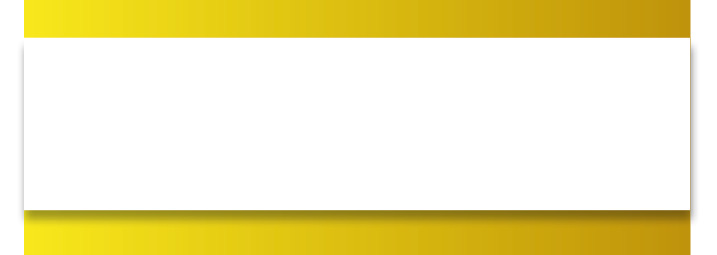 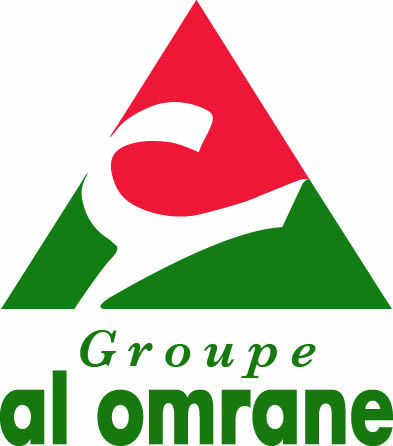 Lots de terrains de divers types

Oujda
La Société Al Omrane 
 Région de l’Oriental  
annonce  des promotions très importantes pour les opérations désignées            ci-dessous :
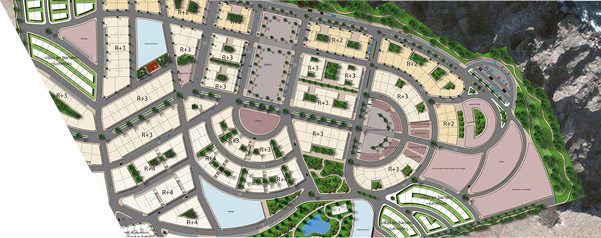 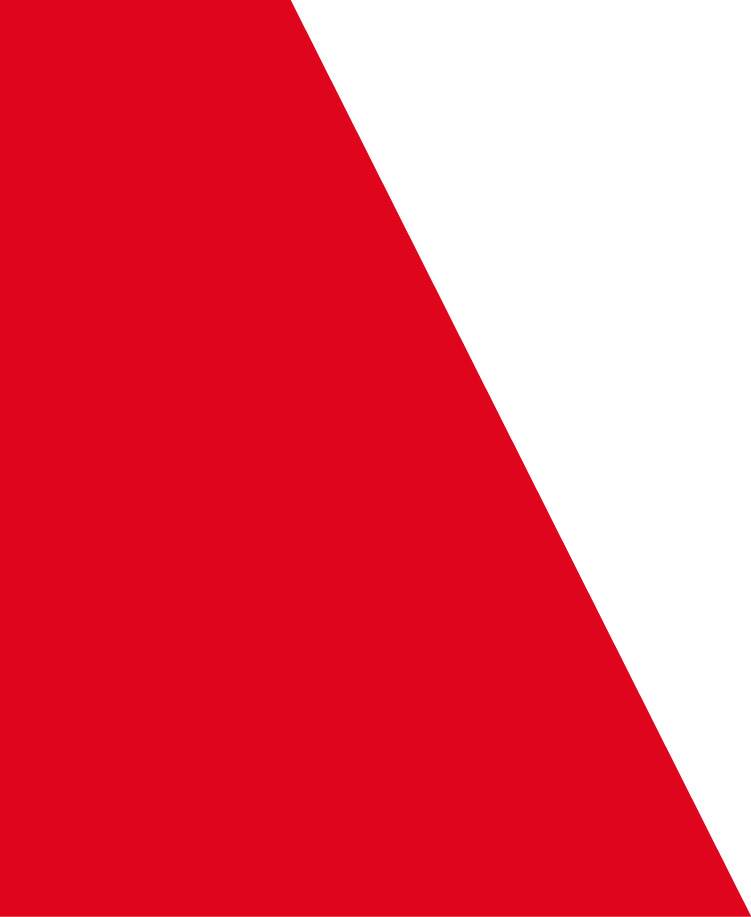 Les personnes intéressées sont invitées à prendre contact auprès de notre agence d’Oujda sise à Bd Bekay Lahbil, place 3 Mars Immeuble C Oujda  à partir de la date d’apparution .
           

          pour toutes informations complémentaires,
              Veuillez contacter le numéro suivant:

                     Téléphone:05 36 68 27 65
.
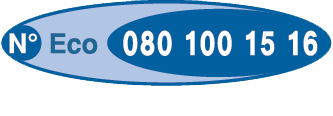 www.alomrane.gov.ma
Prix d´une communication locale
Al Omrane  Région de l’Oriental Bd Bekay Lahbil, place 3 Mars Immeuble C -Oujda.
Tél : 05 36 68 27 65 / Fax : 05 36 68 69 24
Al Omrane  Région de l’Oriental est une filiale du Groupe Al Omrane